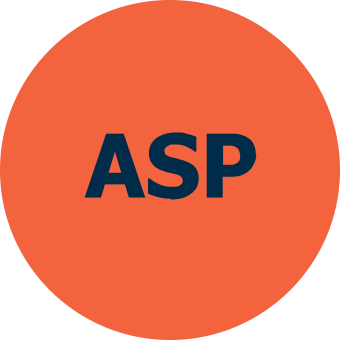 Una Internet más inclusiva: Programa de Apoyo para Solicitantes de Nuevos gTLD
Oportunidades para comunidades, organizaciones y regiones de todo el mundo
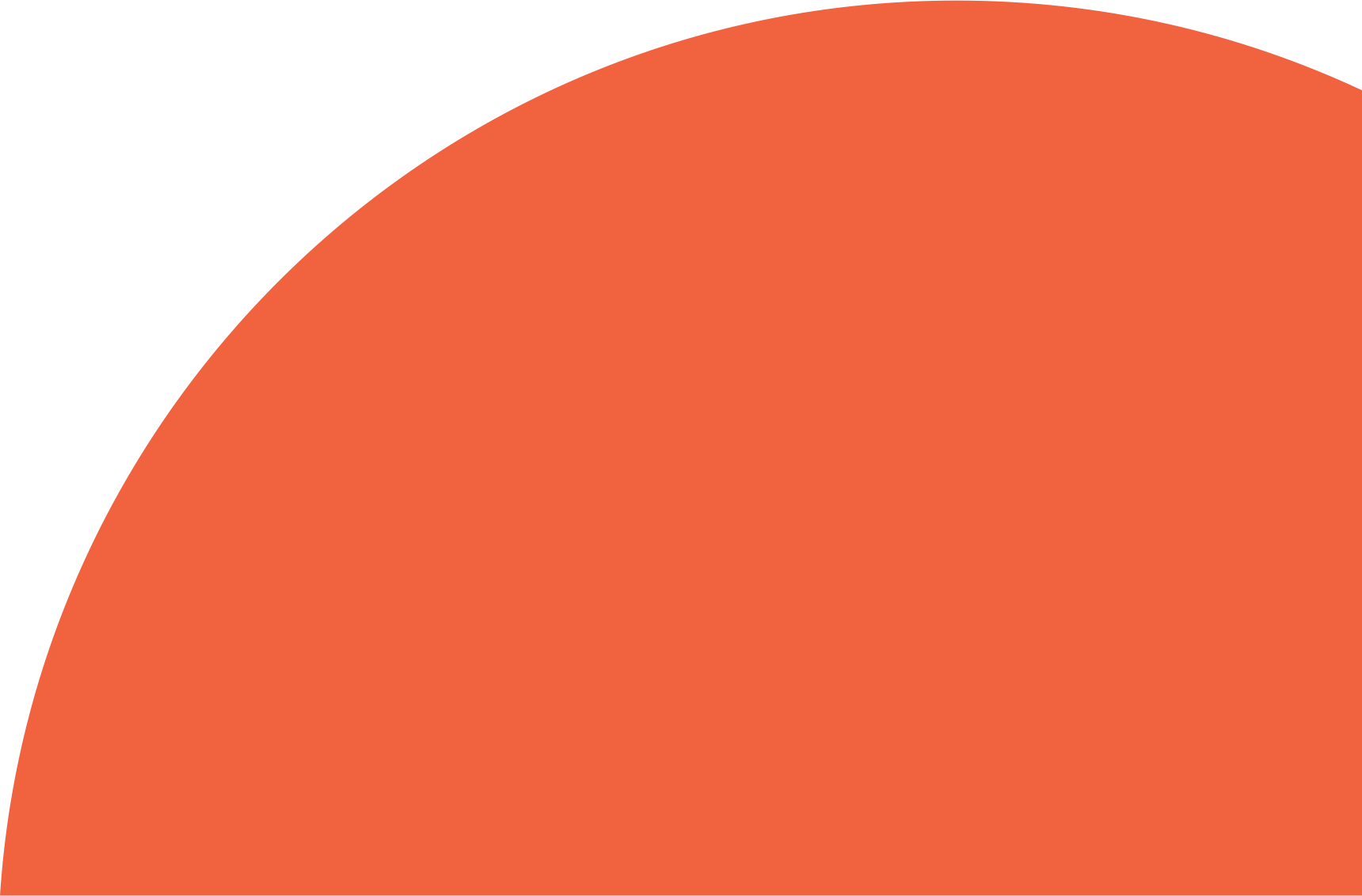 Temario
01
04
Asistencia a través del Programa de Apoyo para Solicitantes
Resumen del
Programa de Nuevos gTLD: Próxima Ronda
05
Aprovechar el poder de Internet con un gTLD
02
Eventos y recursos
03
Convertirse en Operador de Registro
[Speaker Notes: Hola, mi nombre es --- Bienvenido al seminario web de hoy, que hemos desarrollado para fomentar su participación en el Programa de Nuevos gTLD: Próxima Ronda.  

La Corporación para la Asignación de Nombres y Números en Internet (ICANN) gestiona el Sistema de Nombres de Dominio (DNS) de Internet en beneficio de todo el mundo. Coordina los sistemas de identificadores únicos de Internet, incluidos los nombres de dominio y las direcciones IP, en todo el mundo. 

El Equipo de Participación Global de Partes Interesadas de la ICANN dirige las actividades de difusión en regiones de todo el mundo en nombre de la organización de la ICANN. Este trabajo incluye la comunicación y el desarrollo de capacidades.

A continuación, le presentamos los temas que trataremos hoy.]
01
Resumen del
Programa de Nuevos gTLD: Próxima Ronda
[Speaker Notes: Empecemos por el motivo por el cual estamos hoy aquí: hablarles de nuevas oportunidades interesantes y atractivas que están a punto de surgir con el inicio del Programa de Nuevos gTLD: Próxima Ronda.]
El Programa de Nuevos gTLD
El Programa de Nuevos Dominios Genéricos de Alto Nivel (gTLD) es una iniciativa impulsada por la comunidad para permitir la expansión continua del Sistema de Nombres de Dominio.
A partir de 2026, empresas, comunidades, gobiernos y otras organizaciones podrán solicitar nuevos gTLD adaptados a sus necesidades.
.онлайн
.dance
.charity
.futbol
.paris
.host
.baby
.公益
El número de gTLD creció hasta superar los 1200.
.fast
.chase
.alibaba
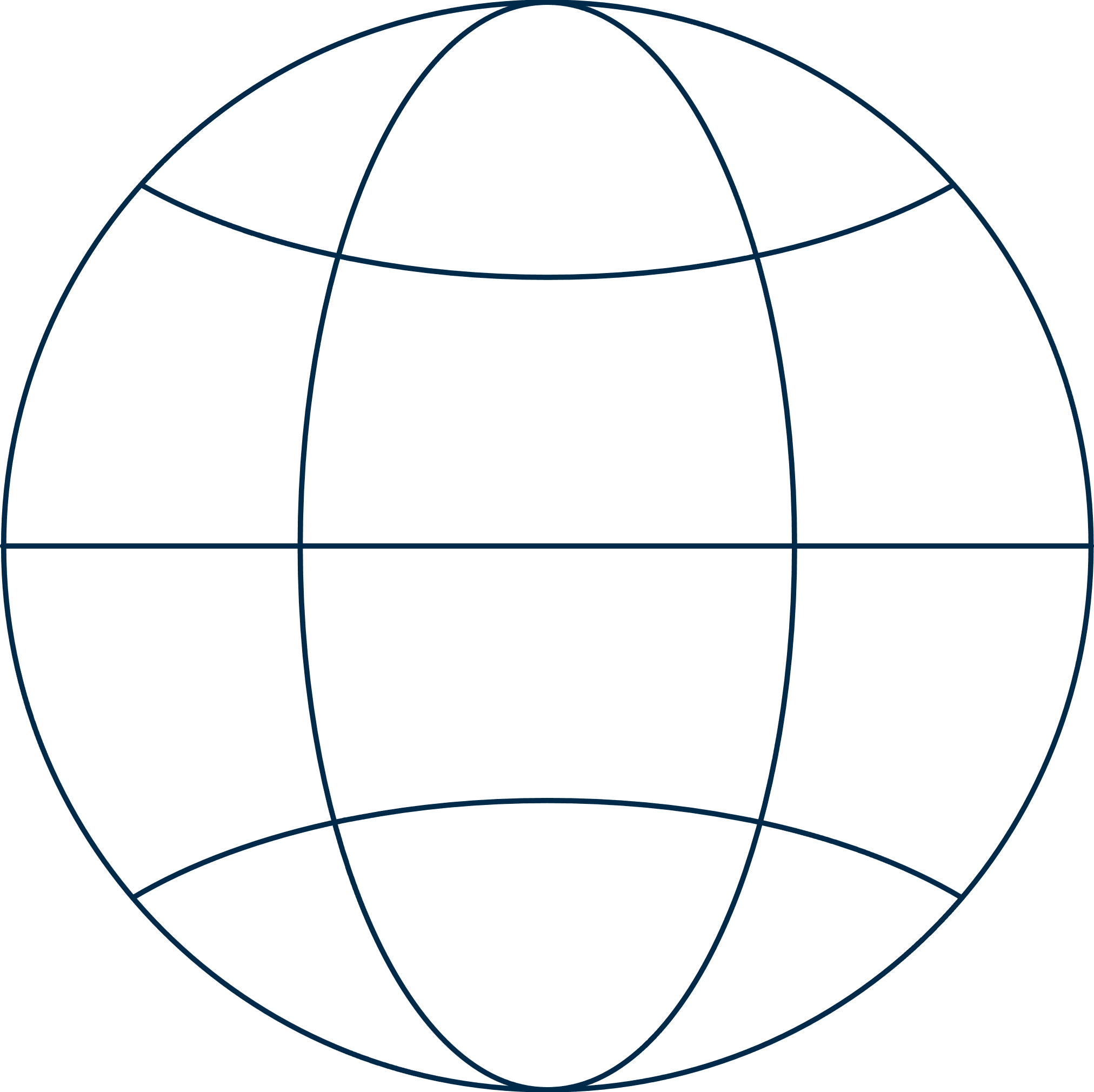 .みんな
.org
.com
[Speaker Notes: Internet empezó con unos pocos gTLD. Probablemente le resulten más familiares los gTLD  .com, .org o .net.  

A medida que Internet evolucionó, la cantidad de gTLD fue aumentando. La ICANN puso en marcha el Programa de Nuevos gTLD en 2012 para fomentar la innovación, la competencia y la capacidad de elección de los consumidores en el sector de los nombres de dominio.  Para fines de marzo de 2021, había más de 1200 gTLD.]
¿Qué es un gTLD?
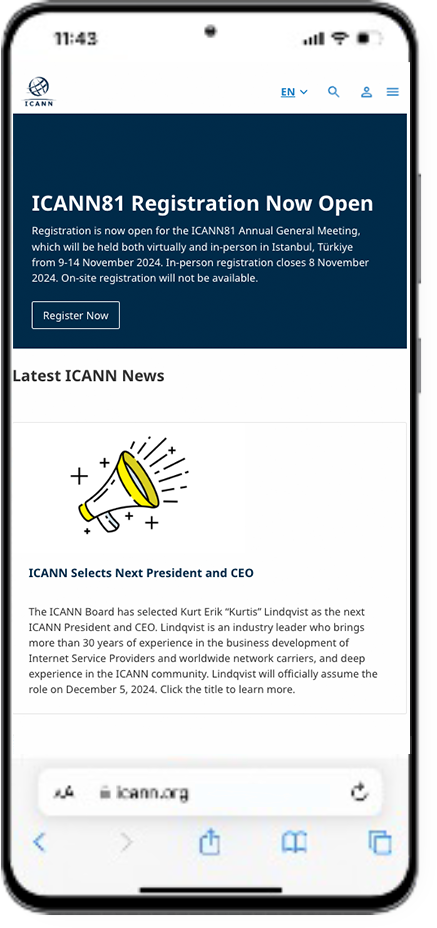 Los dominios de alto nivel constituyen la última parte de un nombre de dominio, que aparece después del punto. Por ejemplo, en el nombre de dominio icann.org, los caracteres “org” identifican al TLD.
A través del Programa de Nuevos gTLD de 2012, se añadieron a Internet más de 1200 nuevos nombres únicos como .trade y .vegas.
La misión de la ICANN es ayudar a garantizar una Internet global, unificada, estable y segura.
Para contactar a otra persona en Internet, debemos ingresar una dirección –un nombre o un número– en nuestra computadora u otro dispositivo. Esa dirección debe ser única para que las computadoras puedan localizarse unas a otras.
Más información
icann.org
[Speaker Notes: Los dominios de alto nivel son la parte de una dirección de Internet que va después del punto. Los nuevos dominios genéricos de alto nivel, o gTLD, pueden representar marcas, comunidades y regiones geográficas, así como nombres de dominio en múltiples códigos de escritura y con más de tres caracteres. En algunos códigos de escritura, como el árabe, el TLD aparece a la izquierda del punto. 

Nota: sin excepción, todos los TLD de dos caracteres son dominios con código de país, que indican el país, estado soberano o territorio dependiente donde se encuentra el sitio web.

A medida que Internet fue evolucionando, la cantidad de TLD genéricos aumentó para reflejar la multidimensionalidad de miles de millones de usuarios de Internet. La ICANN llevó a cabo tres rondas de solicitudes de nuevos gTLD: en 2000, 2004 y 2012.]
Una próxima ronda exitosa
Fomentar la diversidad
	Incentivar la competencia
		Mejorar la utilidad del DNS
Objetivos para el Programa de Nuevos gTLD: Próxima Ronda
2
1
Solicitudes que incluyen nuevas comunidades y voces, variedad de idiomas y alfabetos, diversidad geográfica y étnica, emprendedores y empresas emergentes, y organizaciones sin fines de lucro.
Una proporción mayor de solicitudes presentadas por entidades fuera de Norteamérica y Europa que las recibidas en la ronda de 2012.
[Speaker Notes: ¿Cómo determinaremos nuestro éxito? Nuestro objetivo general para la próxima ronda, establecido por la comunidad, es fomentar la diversidad, incentivar la competencia y mejorar la utilidad del DNS. Lo que esto significa en realidad es hacer que el DNS brinde más beneficios a públicos más amplios y diversos. 

¿Cómo sabremos si lo logramos? Nos gustaría ver solicitudes de nuevas comunidades, culturas y organizaciones. Nos gustaría contar con una mayor proporción de solicitudes procedentes de regiones que actualmente están subrepresentadas en la ICANN. 

Nuestro objetivo es maximizar la probabilidad de que estos grupos soliciten un gTLD. Una forma de conseguirlo es apoyar a estos posibles solicitantes a lo largo del proceso.]
02
Aprovechar el poder de Internet con un gTLD
[Speaker Notes: La ICANN se prepara para abrir otra ronda de solicitudes de nuevos gTLD. Pero, ¿qué entendemos exactamente por “solicitar un nuevo gTLD”? ¿Y por qué querría una organización solicitar e incluso operar un gTLD?]
Nuevos nombres de dominio, nuevos usos
EJEMPLOS:
Servir a comunidades
culturales, geográficas, 
lingüísticas y profesionales diversas.
Ofrecer a las comunidades y organizaciones la oportunidad de crear su propio espacio en línea.
.photography
Específicos de un sector:
.bank
.rugby
playlist.new
Herramientas creativas:
doc.new
Generar confianza en una marca y darla a conocer.
Gestionar y asegurar su presencia en línea.
.durban
.nyc
Basados en la ubicación:
Basados en códigos de escritura:
شبكة.
.网址
.apple
.google
Marcas:
.blog
Identidad en línea:
[Speaker Notes: Los nuevos gTLD están pensados para ofrecer mayores posibilidades de elección a los consumidores y pueden utilizarse de muchas formas innovadoras. Por ejemplo, varias marcas están utilizando un TLD de uso interno para que sus empleados y equipos técnicos puedan crear espacios seguros en línea.

.bank aumenta la confianza en el sistema bancario en línea al prestar servicios únicamente a industrias financieras y ofrecer una ubicación en línea segura, verificada y fácilmente identificable.

.nyc se creó para mostrar la diversidad de perspectivas, personas y empresas que hacen de Nueva York la vibrante ciudad que es.

.new, por otro lado, solo puede utilizarse para crear una nueva tarea, como abrir un nuevo documento de Google o una nueva lista de reproducción de Spotify.


Los gTLD pueden representar culturas, marcas, regiones geográficas, comunidades, intereses especiales y mucho más (por ejemplo, .community, .london, .sport).]
Oportunidades que presentan los gTLD
Conectar y prestar servicios a nuevos grupos:
Regiones geográficas
(por ejemplo, ciudades y regiones)
Comunidades y culturas
Empresas y marcas
Usuarios de diversos códigos de escritura
Gobiernos (locales y nacionales) y OIG
Clientes o miembros específicos
[Speaker Notes: Para las empresas, un gTLD es una oportunidad de potenciar una marca. Y las oportunidades son casi ilimitadas, ya que permiten a empresas, organizaciones comerciales o sectores enteros desarrollar su propia etiqueta en Internet. 

Los nuevos gTLD beneficiarán a personas, empresas y comunidades: desde pueblos originarios, comunidades religiosas o lingüísticas, empresas y gobiernos que quieran dirigirse a clientes y electores en códigos de escritura locales, hasta comunidades que comparten un sueño o tienen algo en común y están dispersas por todo el mundo. Estos grupos y entidades tienen la oportunidad de reflejar su comunidad, valores y nichos geográficos o culturales a través de un nuevo gTLD.]
Beneficios de operar un gTLD
Gestión de marcas
Mayor credibilidad
Control de políticas
Los gTLD ofrecen a las organizaciones la posibilidad de lograr un impacto a escala mundial.
Oportunidades de monetización
Flexibilidad y creatividad
Mayor seguridad
Localización
[Speaker Notes: Además de tener una “etiqueta” o nombre único, un gTLD puede ofrecer muchas ventajas potenciales:

Mayor seguridad: un Operador de Registro tiene la posibilidad de aplicar medidas de seguridad adaptadas a ese dominio, lo que reduce el riesgo de ciberamenazas como los ataques de phishing.
Oportunidades de monetización: un Operador de Registro puede vender nombres de dominio bajo el gTLD y generar potencialmente ingresos.
Mayor credibilidad:  un gTLD puede aumentar la credibilidad y confiabilidad de una marca a los ojos de los usuarios.
Control de la marca: un gTLD le permite tener mayor control sobre su marca en línea.
Flexibilidad y creatividad: como Operador de Registro, puede crear nombres de dominio que sean más relevantes y creativos para su nicho o industria específica.
Control sobre políticas: aunque algunas normas están establecidas por las políticas de consenso de la ICANN, un Operador de Registro suele tener autonomía para establecer las políticas de registración del gTLD, incluido quién puede registrar nombres de dominio en su gTLD y con qué fines.
Localización: tener un gTLD propio permite tener nombres de dominio localizados que se adapten a regiones o idiomas específicos, lo cual mejora su alcance y relevancia globales.]
03
Convertirse en Operador de Registro
[Speaker Notes: El proceso de solicitud para gestionar una empresa de registro es mucho más complejo que registrar un nombre de dominio, algo que puede hacer cualquier persona u organización, y no debe tomarse a la ligera. Solicitar un nuevo gTLD significa esencialmente presentar una solicitud para operar un registro de Internet. Hablemos un poco de lo que eso implica.]
Convertirse en Operador de Registro
Solicitar un gTLD significa solicitar la operación de una parte de Internet (un registro).
Un registro ofrece soporte a todos los dominios registrados en un gTLD en particular.
Un Operador de Registro:
Establece los requisitos para el gTLD.
Determina qué dominios de segundo nivel (los caracteres a la izquierda del punto) pueden registrarse y quién puede hacerlo.
[Speaker Notes: Como solicitante, su organización pide gestionar un registro que representa una parte de la infraestructura de Internet. 

Un registro es una base de datos de todos los dominios registrados bajo un TLD específico. Los operadores de registro (RO) mantienen la lista maestra o registro de todos esos dominios. Los operadores de registro tienen contratos con los registradores que les permiten vender un gTLD. Los operadores de registro también agregan, eliminan o modifican nombres de dominio y realizan otros cambios a pedido de los registradores. 

El Operador de Registro determina qué organizaciones pueden registrarse para utilizar su dominio y cuáles no. 
También deciden:  ¿Para qué se utiliza el gTLD? ¿Se trata de una comunidad cerrada, como .bank o .edu, o es abierta? 
¿Se va a utilizar solo de una manera específica, como .new? ¿O dentro de una zona geográfica concreta?]
Consideraciones financieras y técnicas
!
La solicitud de un nuevo gTLD requiere importantes recursos financieros y técnicos.
Tarifa de evaluación del Programa de Nuevos gTLD: Próxima Ronda USD 227.000

Además de estos requisitos:

Tarifas operativas estándar incluidas en el Acuerdo de Registro firmado con la ICANN 

Obligaciones financieras y técnicas continuas

*Tarifas sujetas a cambio

**Pueden aplicarse excepciones a los solicitantes que reúnan los requisitos
!
Todos los solicitantes de nuevos gTLD deben poder demostrar la capacidad operativa, técnica y financiera necesaria para gestionar un registro y cumplir los requisitos contractuales.
[Speaker Notes: El proceso de solicitud para gestionar una empresa de registro es mucho más complejo que registrar un nombre de dominio, algo que puede hacer cualquier persona u organización, y no debe tomarse a la ligera. 

Todos los solicitantes de nuevos gTLD deben poder demostrar la capacidad operativa, técnica y financiera necesaria para gestionar un registro. Algunas de estas capacidades operativas y técnicas, como los servicios de back-end, pueden subcontratarse a terceros denominados Proveedores de Servicios de Registro.

Pero solicitar un nuevo gTLD requiere recursos financieros y técnicos, incluidos personal y equipos, que están fuera del alcance de muchos.  

Se prevé que la tarifa de evaluación sea de 227.000 dólares estadounidenses. En la página web de la próxima ronda se pueden consultar las preguntas frecuentes sobre tarifas.]
Responsabilidades de los Operadores de Registro
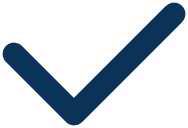 Operadores de Registro:
Las responsabilidades incluyen:
Gestionar los requisitos detallados en el Acuerdo de Registro y las políticas de la ICANN. 
Convertir los nombres de dominio en direcciones IP para permitir el enrutamiento del tráfico de Internet.
Operar los aspectos técnicos del TLD.
Mantener una base de datos maestra de todos los nombres de dominio registrados en el TLD. 
Generar el “archivo de zona” que permite a las computadoras dirigir el tráfico de Internet hacia y desde los TLD en cualquier parte del mundo.
[Speaker Notes: Hay muchos aspectos (técnicos, financieros, normativos) en la gestión de un registro. 

El Operador de Registro desempeña una función fundamental dentro del ecosistema de Internet: mantener la base de datos maestra de todos los nombres de dominio registrados en cada dominio de alto nivel (TLD) y generar el "archivo de zona" que permite a las computadoras encaminar el tráfico de Internet hacia y desde los TLD en cualquier lugar el mundo.

Los operadores de registro son responsables del mantenimiento del registro de cada dominio de alto nivel. Las responsabilidades de los registros comprenden aceptar las solicitudes de registración, mantener una base de datos de los datos de registración de nombres de dominio que sean necesarios y proporcionar servidores de nombre para publicar los datos del archivo de zona (información acerca de la ubicación de un nombre de dominio) en Internet.

Algunos operadores de registro pueden optar por subcontratar algunos de los requisitos técnicos a un tercero, denominado proveedor de servicios de registro. 

Si desea obtener más información sobre cómo convertirse en operador de registro, le recomendamos el curso de ICANN Learn, disponible en icann.org.]
04
Asistencia para solicitantes de nuevos gTLD
[Speaker Notes: El Programa de Apoyo para Solicitantes, o ASP, hace que la solicitud de un nuevo gTLD sea más asequible para las entidades interesadas en gestionar un gTLD pero que necesitan recursos financieros o capacitación para hacerlo.]
Criterios del Programa de Apoyo para Solicitantes
Verificación general de antecedentes comerciales
Para poder recibir asistencia a través del Programa de Apoyo para Solicitantes, los solicitantes deben demostrar:
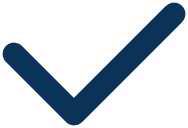 Verificación de responsabilidad pública
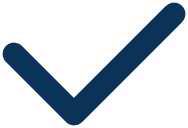 Necesidad financiera
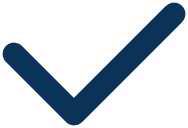 Viabilidad financiera
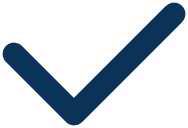 Condición de entidad elegible
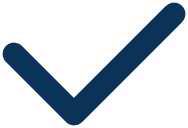 [Speaker Notes: Los criterios de evaluación para reunir los requisitos incluyen: 
Verificación de antecedentes comerciales
Verificación de antecedentes de responsabilidad pública
Necesidad financiera 
Viabilidad financiera
Condición de entidad elegible

En el Manual del ASP encontrará una guía completa sobre el proceso de solicitud del ASP, del cual hablaremos en unos minutos.]
Programa de Apoyo para Solicitantes
Solicitar un gTLD es costoso y puede estar fuera del alcance de muchos. El Programa de Apoyo para Solicitantes hace que solicitar un nuevo gTLD sea más accesible para las entidades que no pueden hacerlo debido a limitaciones financieras y de otros recursos.
Los candidatos deben ser uno de estos tipos de entidades:
Organizaciones intergubernamentales
Organizaciones sin fines de lucro, no gubernamentales y benéficas
Organizaciones
de pueblos tribales /originarios
Microempresas y pequeñas empresas que sean empresas sociales o que operen en una economía menos desarrollada
[Speaker Notes: Para presentar una solicitud para el Programa de Apoyo para Solicitantes, los solicitantes deben ser una de estas entidades: 
una organización sin fines de lucro, no gubernamental o benéfica; 
una organización intergubernamental; 
una organización de pueblos originarios o tribales; 
o una pequeña empresa que opere como empresa social o esté situada en una economía menos desarrollada. 

Los solicitantes deben certificar ser uno de los tipos de entidades de esta lista y aportar la documentación correspondiente.]
Opciones de Apoyo para Solicitantes
El Programa de Apoyo para Solicitantes ofrece una serie de ayudas financieras y no financieras a las entidades cualificadas que cumplan los requisitos.
Apoyo financiero
Una reducción del 75-85 % en las tarifas de evaluación de gTLD aplicables
Crédito de oferta 
Reducción/exención de las tarifas básicas de operador de registro
Apoyo no financiero
Materiales de capacitación: cómo solicitar un gTLD, cómo convertirse en operador de registro 
Desarrollo de capacidades/Programa de mentoría 
Consultas con asesores para solicitantes
Lista de proveedores de servicios profesionales voluntarios
[Speaker Notes: Para los solicitantes que cumplan los requisitos, el programa ofrece una serie de ayudas económicas y de otro tipo para apoyarlos en la solicitud de un gTLD.

La asistencia financiera incluye reducciones de tarifas (entre un 75 % y un 85 % de reducción) en función de los fondos disponibles y del número de solicitantes que cumplan los requisitos para recibir apoyo. 
El 75 % es la reducción mínima de tarifas para los solicitantes de ayuda; el 85 % es la reducción máxima para los solicitantes de ayuda. 
Es importante tener en cuenta que las reducciones de tarifas solo se aplicarán a una solicitud de gTLD por solicitante de ayuda.
Los solicitantes del ASP cualificados que participen en los procedimientos de resolución de solicitudes controvertidas del Programa de Nuevos gTLD también podrán optar por recibir un crédito de oferta.

La asistencia no financiera incluye el acceso a materiales y recursos de capacitación, asesores para solicitantes que pueden ayudar con su solicitud y servicios profesionales voluntarios.]
ETAPA 1
Evaluación de solicitantes de apoyo
Verificación general de antecedentes comerciales, lo cual incluye:
Comprobación de cumplimiento legal.
Confirmar que se ha presentado toda la documentación requerida.
Confirmar que el solicitante cumple con los criterios de elegibilidad para el Programa de Nuevos gTLD: Próxima Ronda.
Investigación de antecedentes y comprobación de antecedentes de ciberocupación.
!
Los solicitantes que no superen la preselección de la verificación general de antecedentes comerciales  no se tendrán en cuenta para la evaluación de la Etapa 2.
[Speaker Notes: Las evaluaciones del ASP se llevarán a cabo en dos etapas. 

En la primera etapa, la ICANN llevará a cabo la verificación general de antecedentes comerciales. Esto implica la confirmación de que el solicitante cumple con la legalidad, que se han presentado todos los documentos requeridos, que el solicitante es elegible para el Programa de Nuevos gTLD, así como la realización de una investigación de antecedentes. 

Los solicitantes que no superen esta primera fase de la evaluación no podrán pasar a la Etapa 2.]
ETAPA 2
Evaluación de solicitantes de apoyo
Las evaluaciones estarán a cargo de un proveedor externo que gestionará un Panel de Revisión de Apoyo para Solicitantes:
Necesidad financiera: 
El solicitante no tendría los recursos suficientes para presentar la solicitud en el Programa de Nuevos gTLD sin dificultades financieras.
Viabilidad financiera: 
El solicitante demuestra que tiene un plan para cubrir la parte restante con descuento de la tarifa base de solicitud del gTLD y presenta el depósito requerido.
Verificación de antecedentes de responsabilidad pública: 
El solicitante no comercia, produce ni promociona una industria/cadena de caracteres contraria a las normas legales generalmente aceptadas de moralidad y orden público.
El solicitante no está afiliado.
Una entidad aprobada que supere ambas etapas podrá optar por recibir el apoyo.
[Speaker Notes: Un Panel de Revisión de Apoyo para Solicitantes llevará a cabo la segunda parte del proceso de evaluación. Los miembros del panel de evaluación llevarán a cabo procesos de evaluación justos, independientes, eficientes, coherentes y confiables para evaluar a los solicitantes. 

El panel revisará los aspectos restantes de los criterios de evaluación: responsabilidad pública, que exige que el solicitante no comercie, produzca o promueva una industria/cadena de caracteres contraria a las normas legales generalmente aceptadas de moralidad y orden público. Y que el solicitante no está afiliado a un Operador de Registro de gTLD existente y/o a otro posible solicitante de gTLD en la próxima ronda que no cumpliría los criterios del ASP. 

Otros requisitos adicionales son la necesidad financiera, la viabilidad financiera y la confirmación de que el solicitante es una de las entidades elegibles mencionadas anteriormente.]
¿Qué sucede a continuación?
1
Todos los solicitantes de nuevos gTLD, con o sin apoyo, deben completar y presentar una solicitud para un nuevo gTLD.
2
Se exige que se demuestren las capacidades técnicas, operativas y financieras necesarias para operar un gTLD.
3
También se establecieron medidas para disuadir el uso indebido del programa, que se describen en el Manual del Programa de Apoyo para Solicitantes..
[Speaker Notes: Cabe señalar que todos los solicitantes interesados en solicitar un nuevo gTLD deben presentar una solicitud al Programa de Nuevos gTLD. La presentación de solicitudes para el Programa de Nuevos gTLD comenzará a principios de 2026. Los postulantes que soliciten apoyo, pero que no cumplan los requisitos, podrán presentar una solicitud de gTLD y abonar la totalidad de las tarifas. Los solicitantes deberán cumplir los requisitos de evaluación del Programa de gTLD para que su solicitud de gTLD pueda avanzar. Ver más información sobre el Programa de Nuevos gTLD en el sitio web.]
El camino de un solicitante de apoyo
Concientización
Comprensión
Consideración
ETAPAS
¡Es genialsaber que hayayuda para nuevos registros!
¡Entusiasmados por reunir los requisitos para la ayuda!
¿Cómo gestionamos los costos iniciales?
EXPERIENCIA
6
¿Qué necesitamos saber para presentar una solicitud?
¿Qué importancia tiene un gTLD para nuestro trabajo?
5
Solicitud de gTLD presentada
4
3
El solicitante presentó la solicitud y cumple los requisitos
2
1
Comunicaciones,
difusión y participación
Servicios pro bono de asesores de solicitantes para el desarrollo de capacidades
APOYO
[Speaker Notes: La barra superior muestra las etapas por las que hay que pasar cuando se toma una decisión importante, como solicitar un gTLD. La barra inferior muestra el apoyo que ofrece la ICANN en cada una de esas etapas. En el centro, incluimos un ejemplo de la experiencia de un solicitante que recibió apoyo a lo largo de estas etapas con estos tipos de apoyo. 

Por lo tanto, aquí vemos a un solicitante que está haciendo uso del apoyo para el desarrollo de capacidades, haciendo preguntas al asesor de solicitantes o utilizando los servicios profesionales voluntarios que se ofrecen. Este camino continúa en la siguiente diapositiva.]
El camino de un solicitante de apoyo
Decisión
Contratación y delegación
Registro sostenible
ETAPAS
10
¡Listo para el lanzamiento!
¡Solicitud de gTLD presentada!
Agradecido por el acceso continuo a los recursos y a la comunidad de la ICANN.
9
8
Tenemos recursos que nos ayudan a prepararnos
EXPERIENCIA
7
Los asesoresy los servicios pro bono nos ayudaron a presentar la solicitud.
6
El proceso de solicitud fue accesible y predecible.
Asesor de solicitantes para el desarrollo de capacidadesReducciones de tarifas
MentoríaAsesor de solicitantes
Mentoría  Reducción/exención de tarifas base dede Operador de Registro
APOYO
[Speaker Notes: Esta diapositiva muestra la continuación del camino, donde un solicitante toma la decisión de presentar la solicitud (barra superior) y qué apoyo tiene disponible durante y después del proceso de solicitud de gTLD (barra inferior). Este gráfico muestra el camino del solicitante a través de la contratación y la delegación de gTLD, y las ayudas disponibles a largo plazo a medida que el solicitante se convierte en operador de registro.]
Fechas clave
DIC 2025
NOV 2024
ABRIL 2026
Q3 2026
Presentaciónde solicitud del Programa de Apoyopara Solicitantes
Guía parael Solicitante
Presentación de solicitudes de gTLD
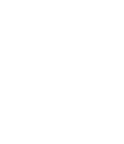 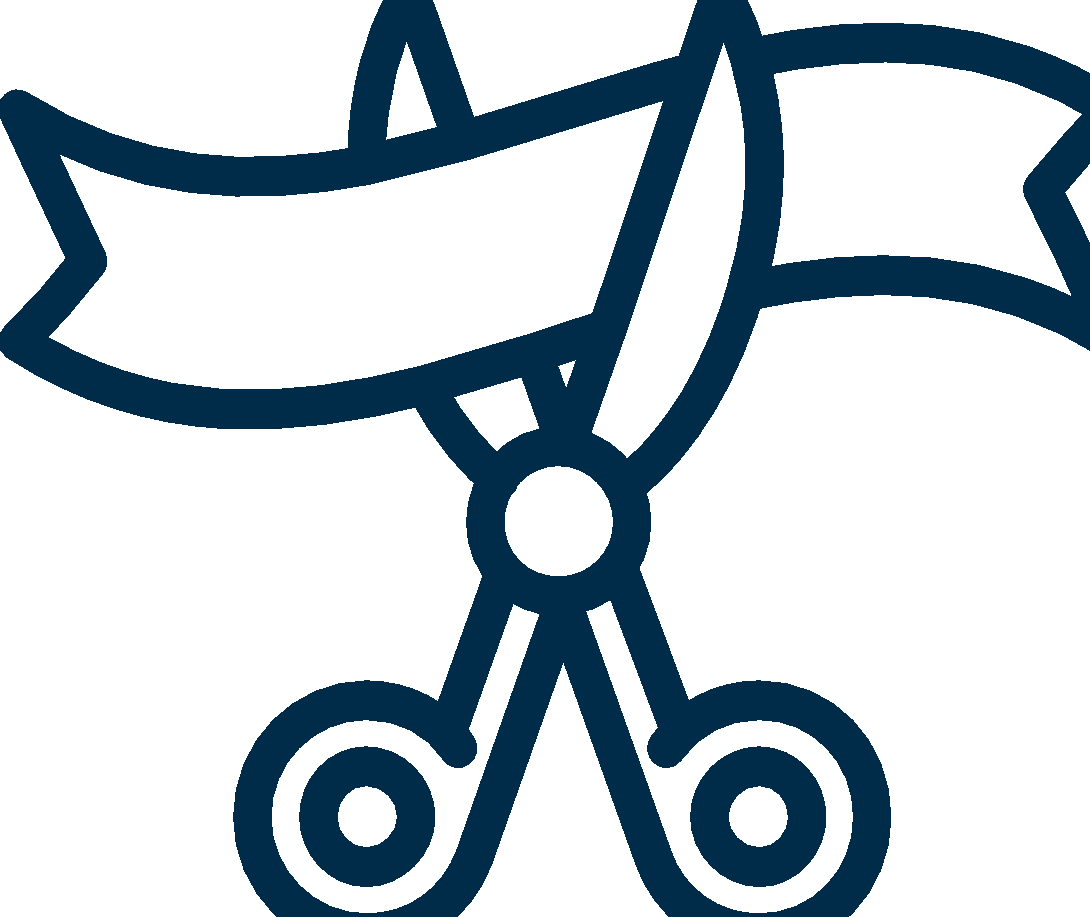 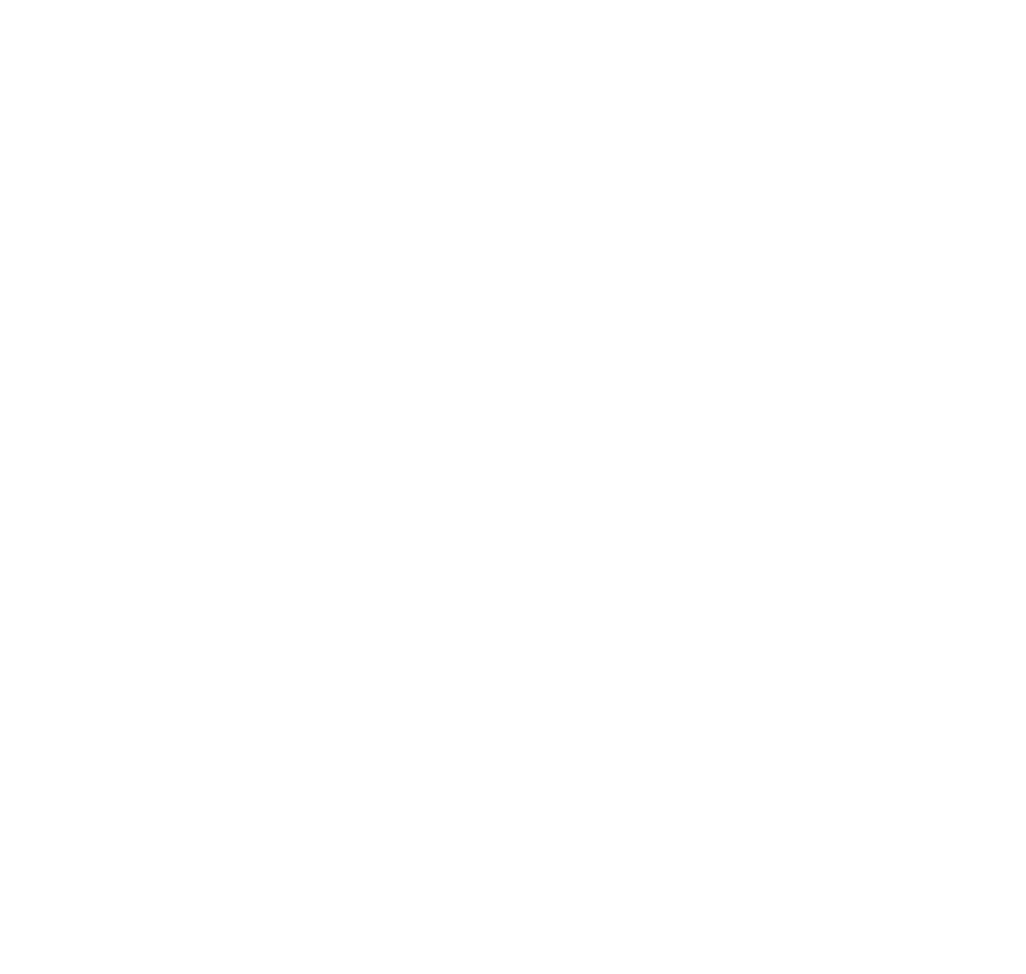 Está previsto que el período para la presentación de solicitudes para los nuevos gTLD se inicie en abril de 2026
Período de presentación de solicitudes para el ASP (19 NOV 2024 - 19 NOV 2025)
La Guía para el Solicitante es un recurso fundamental para el programa y se estima que esté disponible en diciembre de 2025.
Fechas sujetas a cambio
[Speaker Notes: Por último, estas son algunas de las fechas importantes para recordar. Se prevé que el período para recibir solicitudes del Programa de Apoyo para Solicitantes se inicie el 19 de noviembre de este año. Se calcula que la Guía para el Solicitante del Programa de Nuevos gTLD estará lista en diciembre de 2025. Se prevé que el período para recibir solicitudes para el Programa de Nuevos gTLD se inicie en abril de 2026.]
06
Eventos y recursos
Próximos eventos
Manténgase al tanto de todos los eventos de la ICANN y la próxima ronda a través del
calendario de participación de la ICANN.
[Speaker Notes: El presentador agregará eventos relevantes a esta diapositiva según sea necesario.]
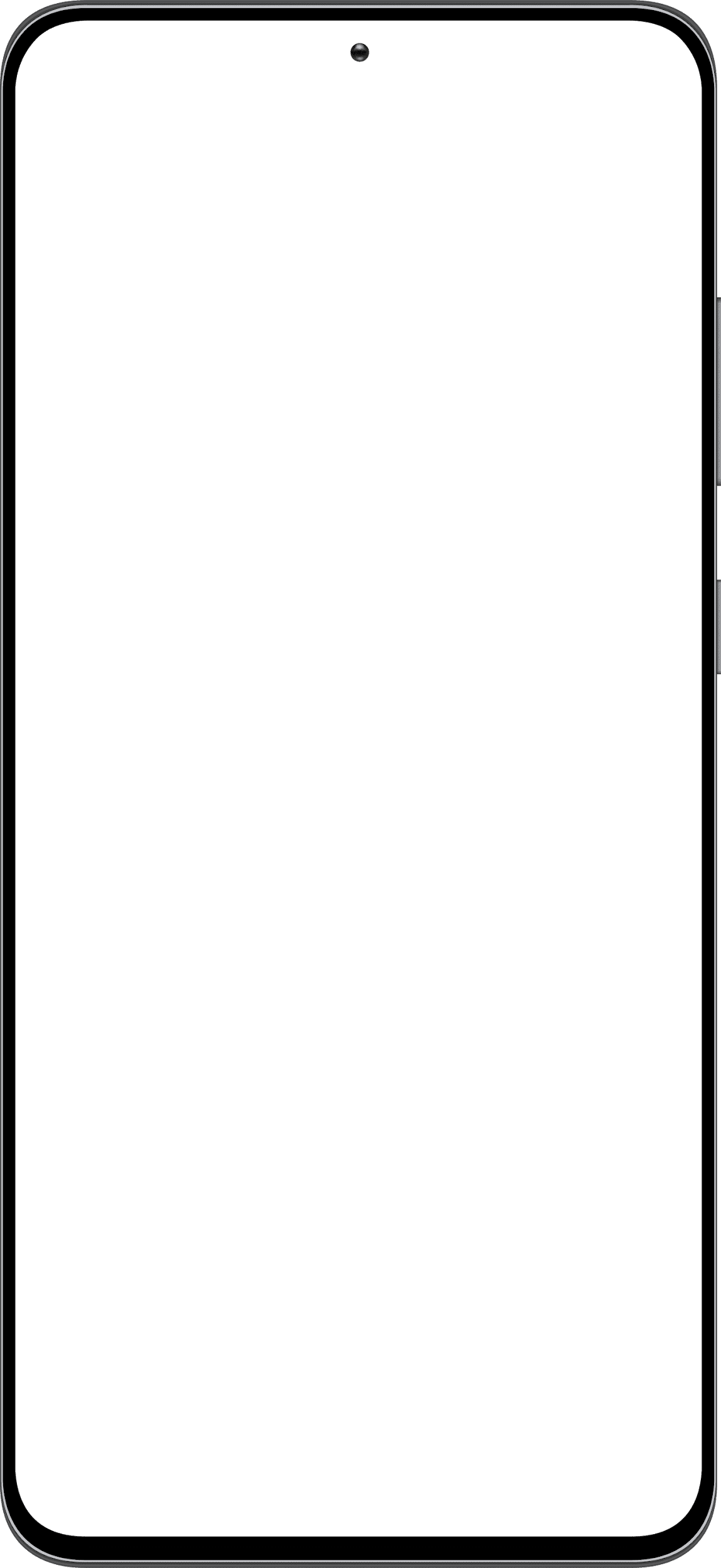 Manténgase informado
Suscríbase a la lista de correo electrónico: nextroundinfo@icann.org 

Consultas generales: globalsupport@icann.org 

Actualizaciones y noticias: https://newgtldprogram.icann.org
DIFUSIÓN Y PARTICIPACIÓN
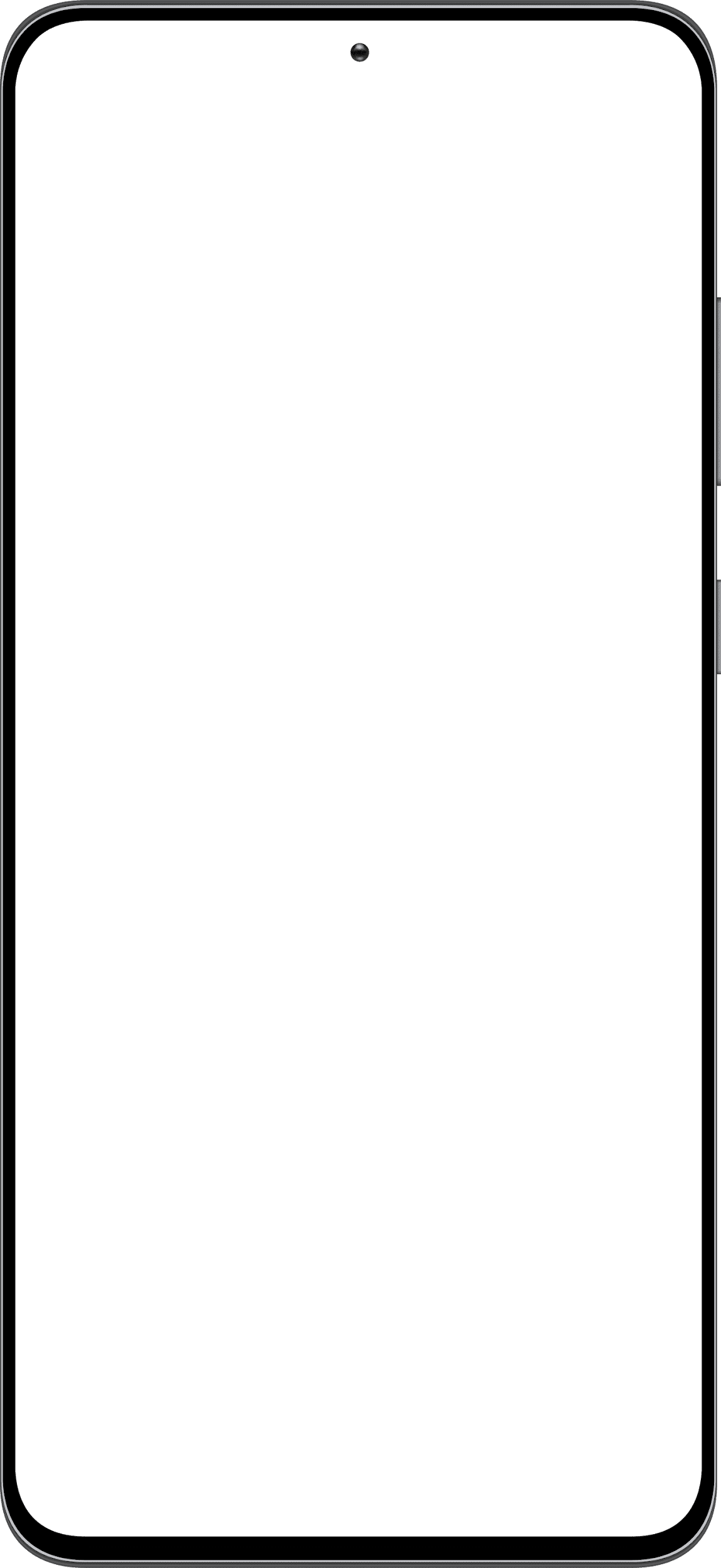 Recursos útiles para solicitantes de apoyo
Sitio web del Programa de Apoyo para Solicitantes 
Manual del Programa de Apoyo para Solicitantes 
Página Wiki de la subárea del IRT del Programa de Apoyo para Solicitantes
Información de referencia sobre el Programa de Apoyo para Solicitantes
Casos de uso de gTLD
Cursos de ICANN Learn
Preguntas y respuestas
¡Gracias!
Visítenos en https://newgtldprogram.icann.org